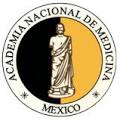 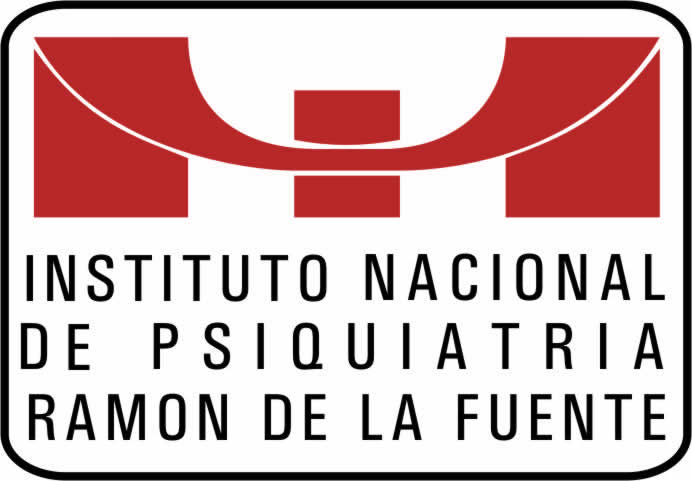 La violencia, su reproducción, prevención y tratamiento.
Influencia del estrés neonatal en el desarrollo de conductas agresivas en la adultez y su reversión por la exposición al ambiente enriquecido: Una visión desde las neurociencias
Dra Erika Estrada Camarena
Neuropsicofarmacología, INPRFM
Experiencias adversas en etapas tempranas de la vida se vinculan a una mayor vulnerabilidad para desarrollar alguna patología psiquiátrica (Bale et al 2010; Pollack et al 2003; Rutter et al 2001) .
Mujeres mayor vulnerabilidad (2:1)
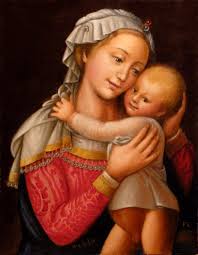 Muerte
Concepción
[Speaker Notes: Entre las que se encuentran cuadros de ansiedad, depresión, abuso de sustancias y problemas de conducta. Cuidado parental en etapas tempranas de la vida disminuye el riesgo de desarrollar estas patologías y se h asociado a cambios anatomofuncionales como prevencion de la disminución ne volumen hipocampal y adelgazamiento de la ctx y aumento en el tamaño de la amigdala.]
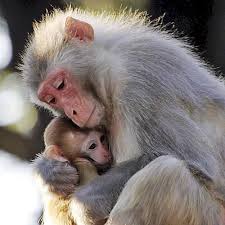 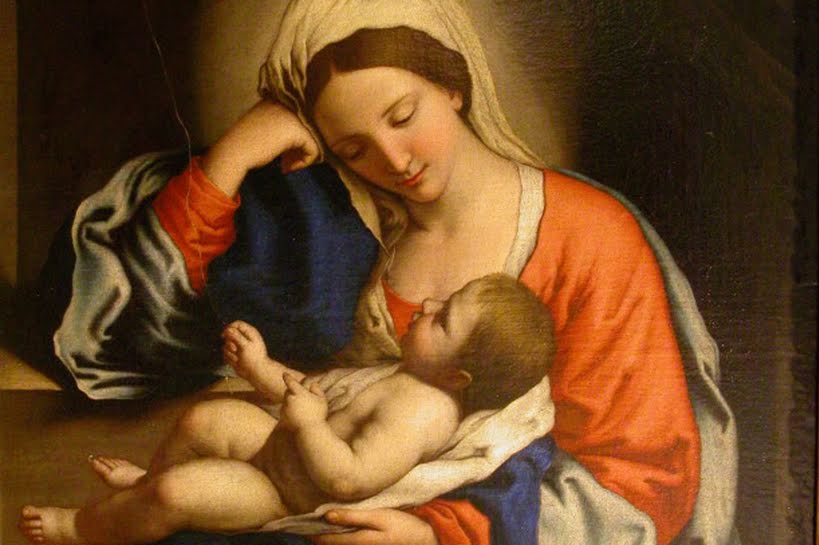 Conducta materna:
¿La conducta social mas importante?
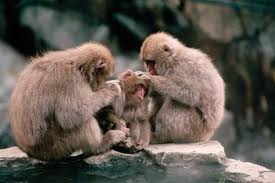 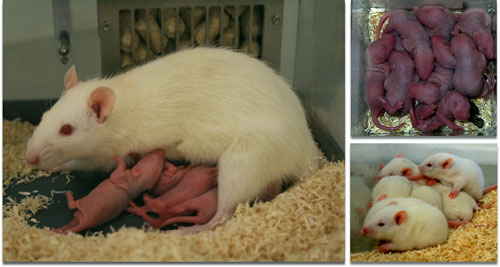 [Speaker Notes: Conducta conservada en las diferentes especies de mamíferos que permite establece un vínculo social fuerte: desarrollo de conductas sociales entre los individuos. En los roedores son conductas estereotipadas que involucran: acarreo; acarreo total ; elaboración del nido; limpieza y acicalamiento de la cría; postura de amamantamiento.]
Estrés durante el periodo post-parto:
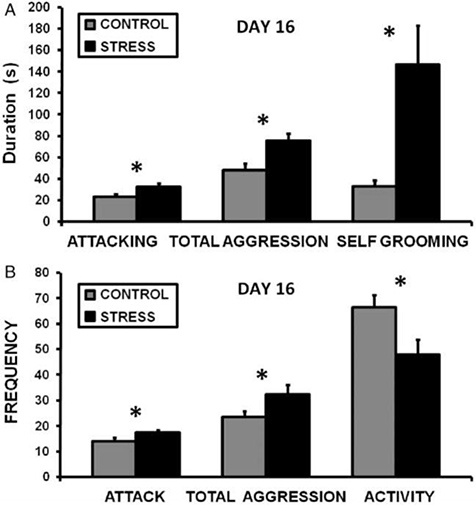 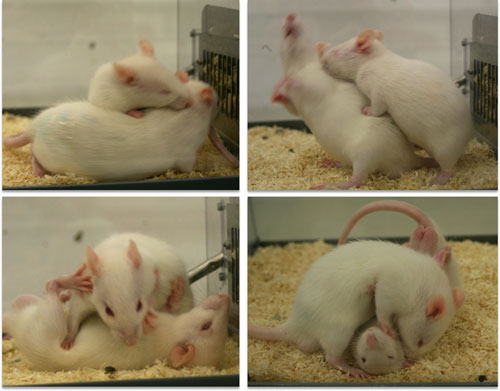 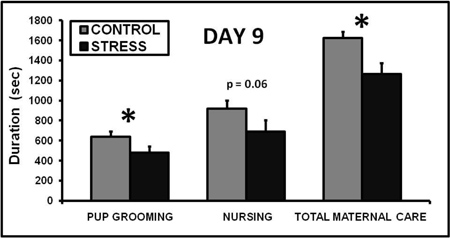 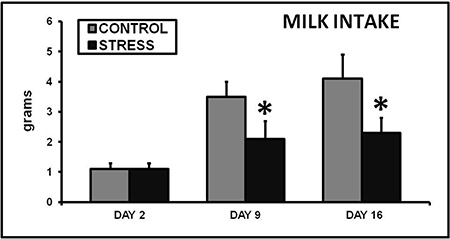 Carini  et al, 2013. Using chronic social stress to model post-partum depression in lactanting rodents.
Jove76 ,e50324 :1-8
[Speaker Notes: Conducta agresiva. Ataques= boxing o interceptar al intruso; Biting= mordidas;  dirigidas al cuello o a otras partes del cuerpo; patear= usar las patas para atacar al intruso; empujar al macho con cuerpo o los extremidades]
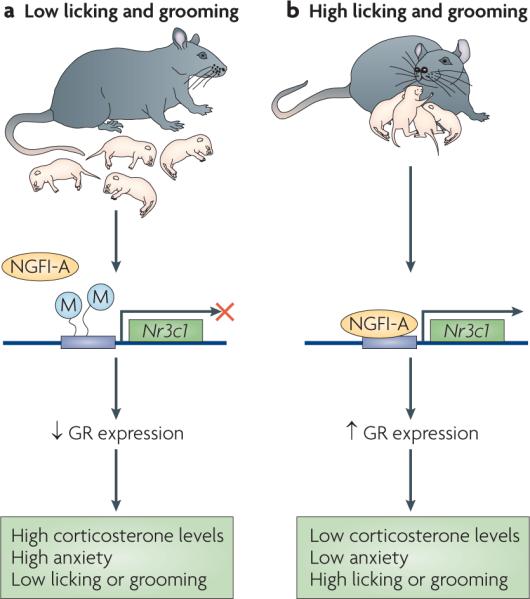 Feder et al, 2009. Psychobiology and molecular genetics of resilence. Nat Rev Neurosci 10:446-457
[Speaker Notes: Bajos niveles de grooming materno promueven la disminución del factor de crecimiento neural inducible-la proteina A, lo cual favorece la metilación del gen al receptor GR en el hipocampo. En la adultez, las crias muestran mayores niveles de coritcosterona, ansieda y un cuidado materno deficiente]
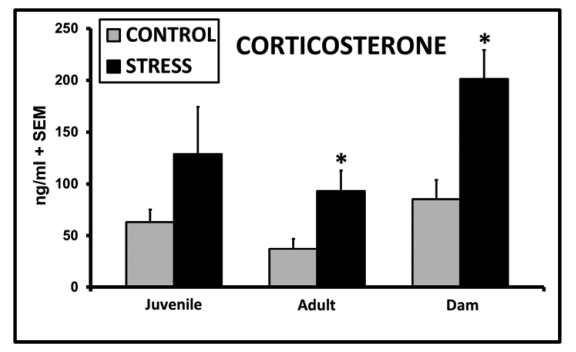 Hijas de madres estresadas
Bajos niveles de prolactina

Altos niveles de estradiol

Aumenta la latencia de la conducta de amamantamiento y disminuye  la ingesta.
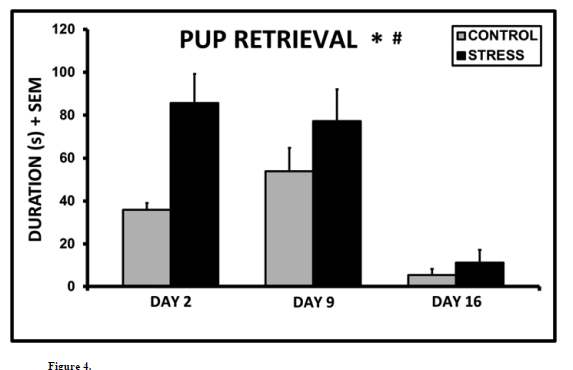 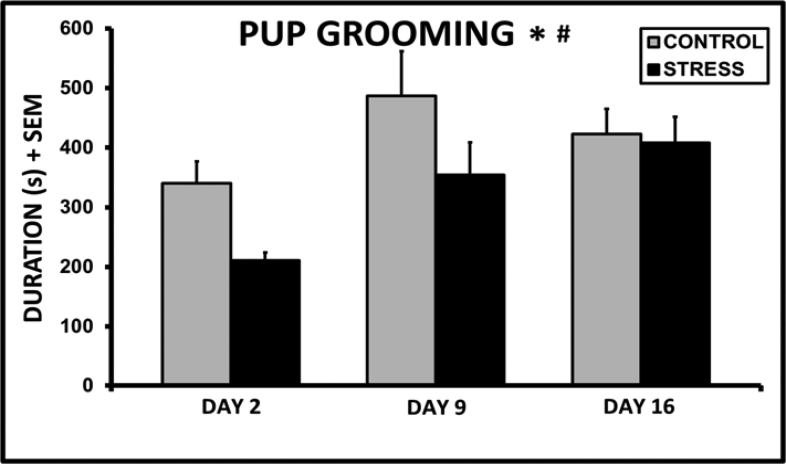 Disminución de cuidado materno
Carini y Nephew. Effects of early life social stress on endocrinology, maternal behavior, and lactation in rats., Hormones & Behav, 2013
[Speaker Notes: Además de los altos niveles de cort, se observa la dismninución de prolactina (la producción de leche), aumento en estradiol= semejante a lo observado en el periodo post-parto]
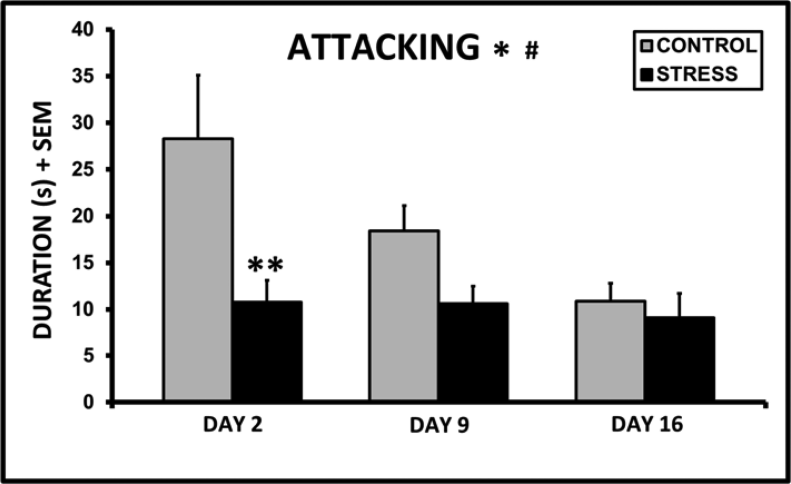 Hijas de madres estresadas
Anhedónicas

Ansiosas

Deterioro de memoria 

Sumisión
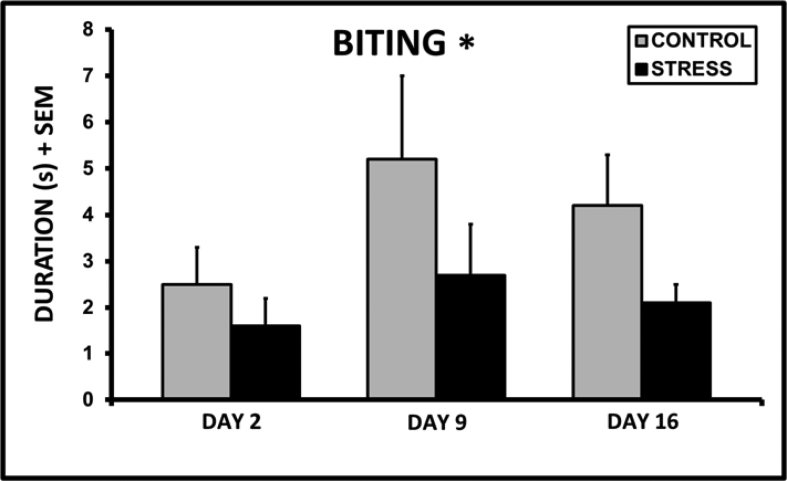 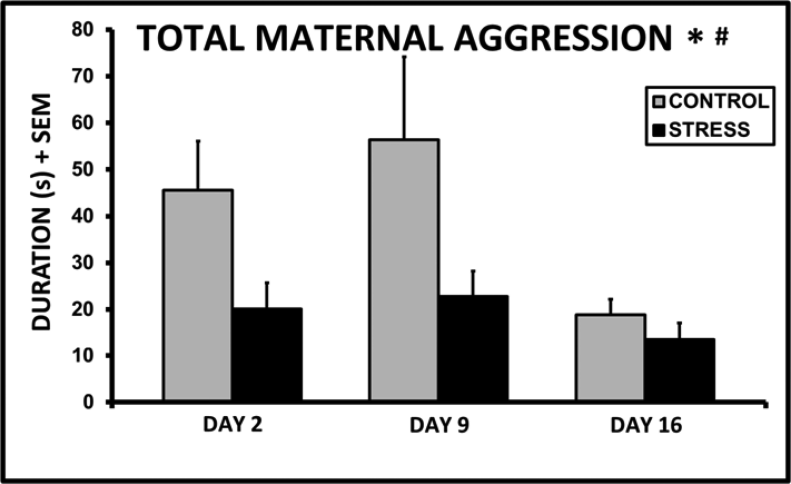 ¿Problemas de adaptación?
Carini y Nephew. Effects of early life social stress on endocrinology, maternal behavior, and lactation in rats. Hormones & Behav, 2013
Separación materna
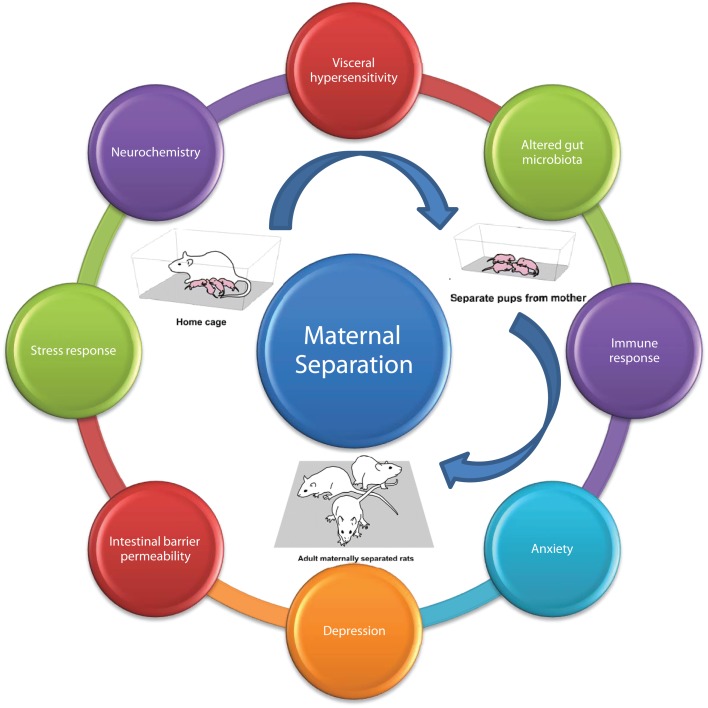 Adaptaciones a largo plazo:
Imbalance entre MR y GR
Daña la respuesta del eje HHA
           
           corticosterona 
            ACTH
            AVP
            ANSIEDAD
            AGRESION
[Speaker Notes: En regiones específicas del hipocampo, septum y amigdala. En el hipocampo los cambios son asociados con una regulación pobre del proceso de retroalimetnación negativa del eje HHA]
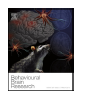 Otras historia: ¿que pasa con las madres?
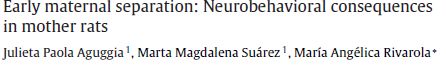 facilita la respuesta a los psico-estimulantes (Dopaminérgicos)

Facilita la respuesta del eje HHA  (corticosterona) ante un estresor agudo (FST) (Silveira et al 2013)

Aumenta la latencia para el “acarreamiento de las crías e instalación del nido” .
Daña la memoria
(Aggugia et al 2013)
Otras historia: ¿qué pasa con las madres?
Aumenta la ansiedad dependiendo del protocolo de separación

Aumenta el efecto de la abstinencia a progesterona (SPM) 


Aumenta la agresión (residente-intruso)
Ambiente enriquecido:  exposición a situaciones novedosas y complejas mediante alteraciones físicas y sociales del medio ambiente
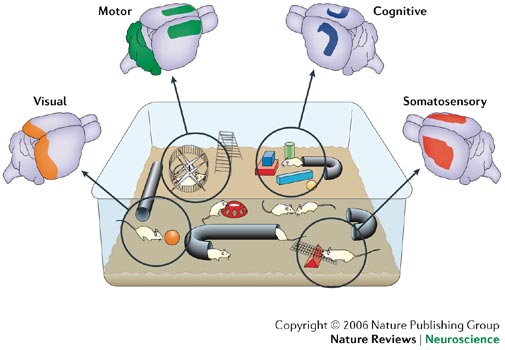 [Speaker Notes: Que favorezcan el desarrollo de conductas que permitan contender y adaptarse a nuevas situaciones que resulten estresantes, re-encuadre de la situación logrado a través del enfrentamiento diario a retos pequeños pero novedosos. Favorece la resilencia al estrés=capacidad del indiviudo para adaptarse exitosamente al estrés agudo, cronico o eventos traumáticos. Es un proceso activo y no solo la ausencia de patologías. Terapia psicológica (cognitivo-conductual)]
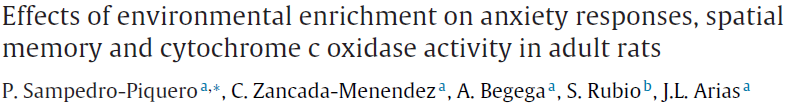 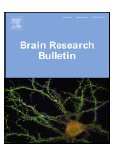 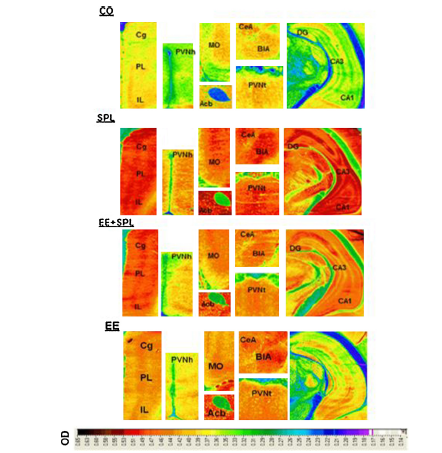 control
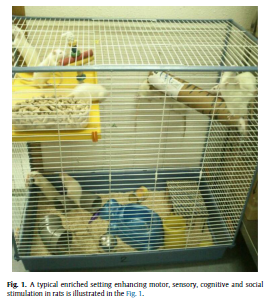 Aprendizaje 
espacial
Aprendizaje +
Ambiente
Memoria espacial 
Ansiedad
Disminuye al actividad de Cox en 
áreas cerebrales asociadas a la ansiedad
Ambiente 
enriquecido
COx , citocromo oxidasa (actividad)
[Speaker Notes: Corteza infralimbica, amgidala basolateral, PVN y el hipocampo ventral. AREAS asociadas a la expresión de la ansiedad]
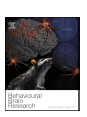 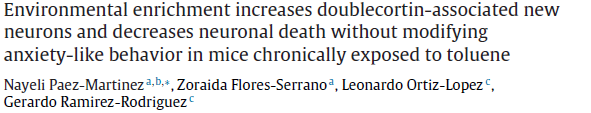 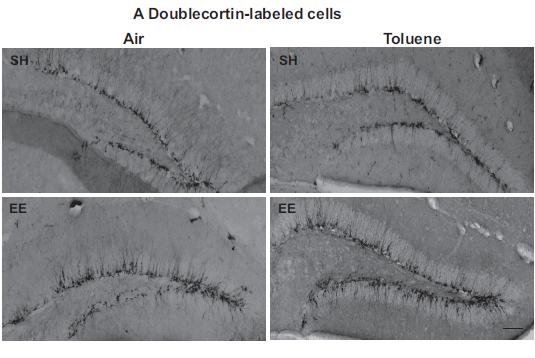 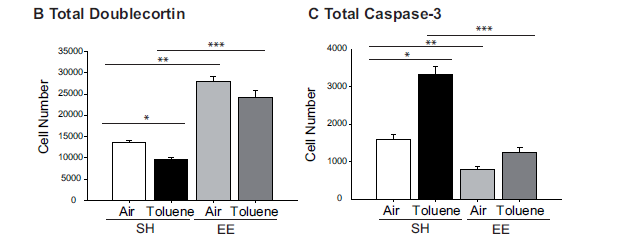 Ambiente enriquecido: efectos conductuales y sobre el eje HHA
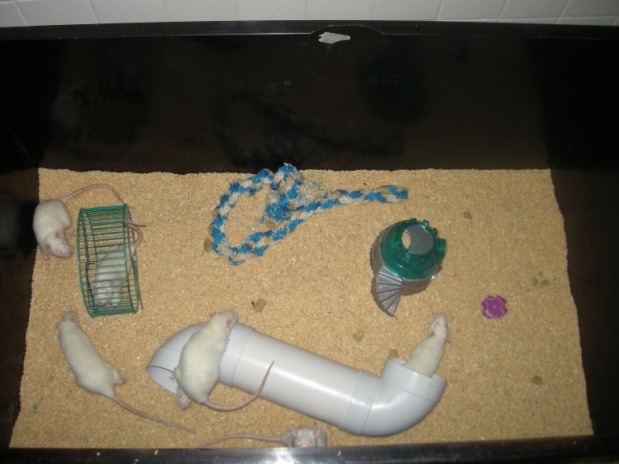 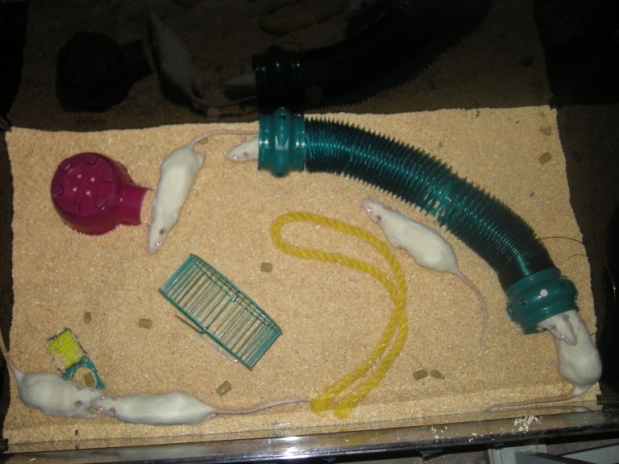 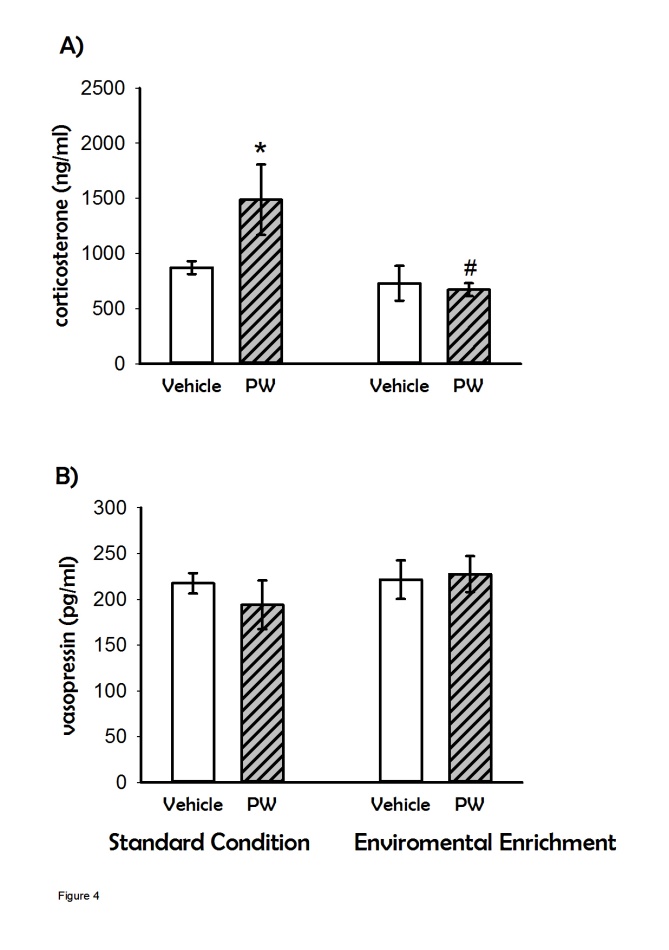 Islas-Preciado et al, en preparación
Islas-Preciado et al, enviado
Conclusiones:
EE es una herramienta útil para revertir:
 la ansiedad 
re-establecer al funcionlidad del eje HHA

¿disminuir la agresión?
 ¿conducta materna?
Agradecimientos:
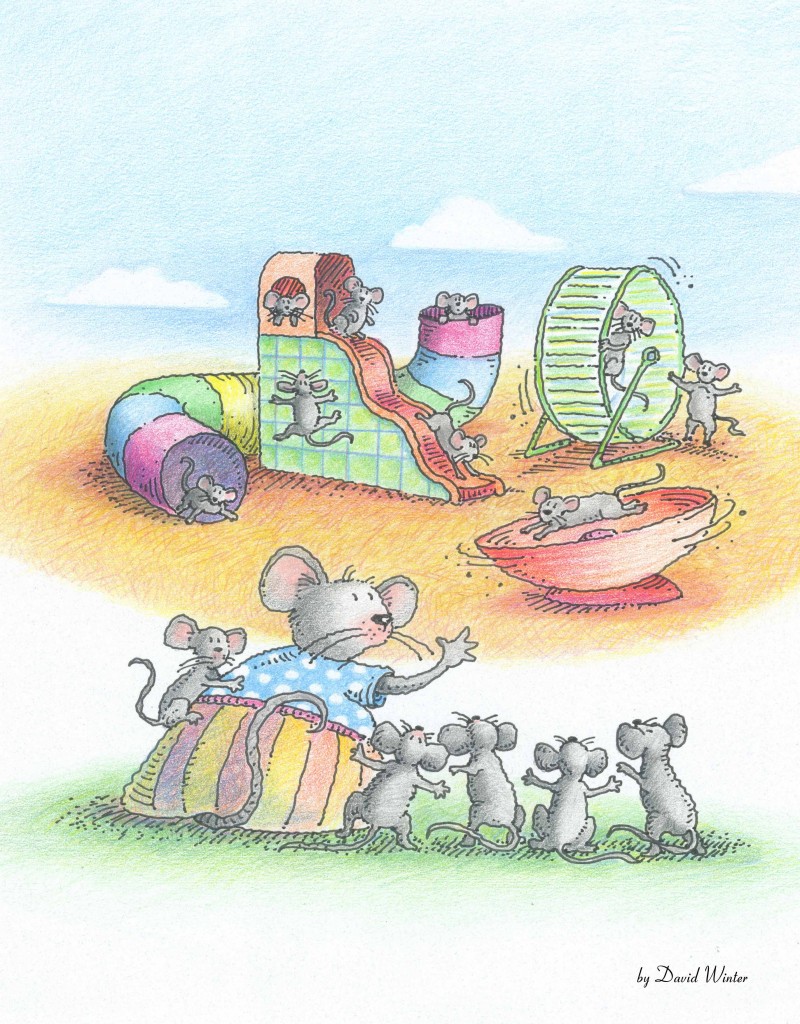 Neuropsicofarmacología:
Psicol Dannia Islas Preciado (doctorante)
Biol. Gabriela Ugalde

Neurofisiología Molecular
Dra Patricia de Gortari Gallardo, INPRF

Neurogénesis y  Células Madre
Dr Gerardo Ramírez-Rodriguez, INPRF

Departamento de Farmacobiología
Dra Carolina López Rubalcava, CINVESTAV

“Proyecto Igualdad entre Hombres y Mujeres 2015” .
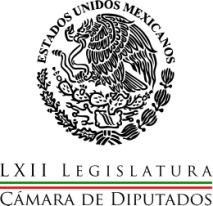 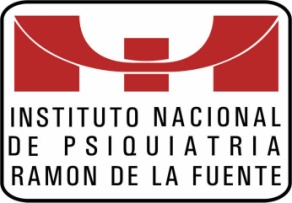 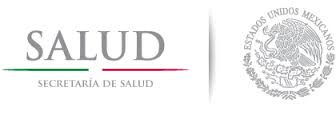